Revealing “Hidden” Labor
Craig N. Owens, PhD
Director 
The Center for Teaching Excellence at
Drake University
Documenting the Impact and Cost of Underrecognized Work
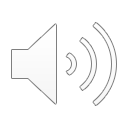 December 9, 2020
Click here for audio discussion
Who Performs “Hidden” Labor?
All faculty to some extent
In particular, faculty whose cultural identity is—or is perceived as—part of their professional academic identity
International Faculty
Faculty of Color
Women
LGBTQ+ Faculty
Young Faculty
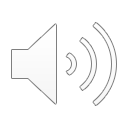 What is “Hidden” Labor?
Necessary
Expected
Unrecognized
Unincentivized
Unrewarded
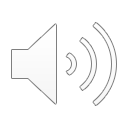 Examples of “Hidden” Labor
More intense advising and mentoring expectations
From Students
From Colleagues
Representational Service
Student Recruitment
Faculty Recruitment
Deliberative and Advisory Bodies
Social and Emotional Care of Colleagues
Designing and revising courses
Community Engagement
Attending Meetings Like This
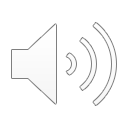 Why the Scare-Quotes around “Hidden”
Nobody is hiding their “Hidden” Labor.
Rather, it is overlooked and undervalued. 
Sometimes referred to as “invisible” labor. 

Its hiddenness or invisibility is an effect of neglect or ignorance within the institution and its systems, not an inherent quality of the labor itself.
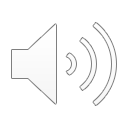 What Makes Hidden Labor Different?
Students—even students who are not enrolled in a particular faculty member’s courses or as their advisees—will seek out a professor with whom they identify for advice, mentorship, and guidance. 
Administration relies on faculty from underrepresented backgrounds and identities to represent their group’s perspective on committees (a version of the “native informant” assumption)
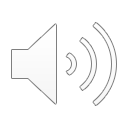 Differences (cont’d)
Faculty from underrepresented backgrounds and identities have internalized expectations that they must outperform their straight white cis male counterparts to “prove themselves” (an intensification of the “impostor syndrome”).
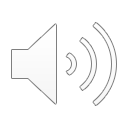 Differences (cont’d)
As institutions begin more intentionally to recruit faculty from underrepresented demographics, faculty of color, international faculty, LGBTQ faculty, and faculty in newly established programs are predominantly untenured, so saying “no” to requests for additional labor is more difficult.
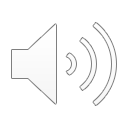 What are Consequences of “Hidden” Labor?
Increased Workload
Reinforcing Stereotypes
Unhealthy Encroachment of Work into Non-Work Life
Decreased Publication or Creative Activity
Extended Probationary Period
Denial of Tenure or Promotion (or the fear of that denial)
Mental, Emotional, and Physical Exhaustion
Burnout
The “leaky pipeline” effect
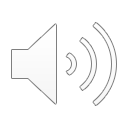 Consequences (cont’d)
These consequences are sometimes referred to as the “Inclusion Tax” or “Minority Tax”
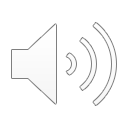 There is no substitute…
…for a systemic reevaluation of the way colleges and institutions incentivize, distribute, acknowledge, measure, recognize, and reward “hidden” labor and its role in sustaining institutional viability…
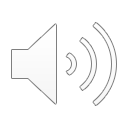 ...but in the meantime…
…there are steps faculty who perform  “hidden” labor can take to make their work more visible and to convey its value to administrative evaluators.
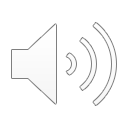 Revealing “Hidden” Labor
Name the Labor
Report its Impact
Assess its Costs
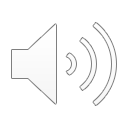 Naming the Labor
The Task(s)
Time
Expertise
Financial Resources
Mental and Emotional Input
What Else?
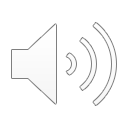 Reporting its Impact
Student Successes
Student Recruitment or Retention
Student Well-Being
Department or Program Benefits
Colleagues’ Successes
College or University Advancement
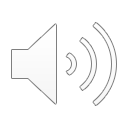 Assessing its Costs (to You)
Cost Equivalencies
As a teacher, about what amount of work is equivalent to the time and energy you spent? 
As a scholar or artist? 
As a human being with a life? 
Opportunity Costs
What did you turn down in order to take on these responsibilities? 
What did you leave unfinished? 
What did you decide not to start?
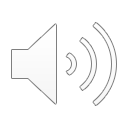 Costs (to You) (cont’d)
Non-Quantifiable Costs
Emotional and mental energy inputs
Personal loss or sacrifice
Sense of self and self-worth
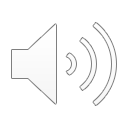 Mitigation Practices for Faculty
To repeat: There is no substitute for systemic reevaluation of how we account for and recognize “hidden” labor. However, some practices you can employ in the future to track and assess your own “hidden” work include:

Deciding in advance what kind of service, advice, and mentorship you’re committed to. 
Rigorously tracking and journaling about the underrecognized work you do
Expressing your support needs to your department chair or program director 
Using your “hidden” labor as an occasion for publication or creation: 
SoTL
Essays on the academy
Protect your time by saying No to requests.
Schedule your time well in advance
Work with your department chair
What are your limits?
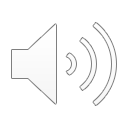 Thank You
Craig N. Owens, PhD
Professor of English
Director, Center for Teaching Excellence at
Drake University

teaching.excellence@drake.edu
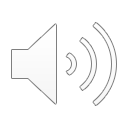 Sources (selected)
Matthew, Patricia A. “What is Faculty Diversity Worth to a University?” The Atlantic (Online). 23 November 2016. https://www.theatlantic.com/education/archive/2016/11/what-is-faculty-diversity-worth-to-a-university/508334/ 
Williams June, Audrey. “The Invisible Labor of Minority professors. The Chronicle of Higher Education 62:11. November 13, 2015. Gale Academic Onefile. 
Abelson, Miriam J. et al. writing as Social Sciences Feminist Network Research Interest Group. The Burden of Invisible Work in Academia: Social Inequalities and Time Use in Five University Departments. Humboldt Journal of Social Relations (Special Issue on Diversity & Social Justice in Higher Education) 39:39 (2017).
Flaherty, Colleen. “Undue Burden.” Inside Higher Ed (Online). 4 June 2019. https://www.insidehighered.com/news/2019/06/04/whos-doing-heavy-lifting-terms-diversity-and-inclusion-work 
Diallo, Olivia. “Invisible Labor Takes Toll on Faculty of Color. The Miscellany News. (Online)l. 5 December 2019. 
Misra, Joya, Jennifer Hickes Lundquist, Elissa Holmes, and Stephanie Agiomavritis. “The Ivory Ceiling of Service Work.” AAUP (Online) January-February 2011. https://www.aaup.org/article/ivory-ceiling-service-work#.X8-K6kJKhTY